MÓDULO 2: comunicación
1
Temario
Integración
Comunicación	
Alcance	
Calendario (Tiempo)
Costo	
Calidad
Riesgo	
Recursos humanos
Aprovisionamiento
Guía del PMBOK
Area de  administración de proyectos
2
Comunicación
3
Comunicación
10.1 Identificar a los interesados
10.2 Planear la comunicación
10.3 Distribuir información
10.4 Administrar las expectativas de los interesados
10.5 Reportar el desempeño
4
Comunicación
Procesos requeridos para la oportuna y adecuada colección, distribución, almacenamiento, recuperación y finalmente destrucción de la información del proyecto.
La comunicación eficaz tiende un puente entre los diversos interesados en un proyecto, conectando entornos culturales y organizacionales, niveles de experiencia, perspectivas e intereses en la ejecución y los resultados del proyecto.
5
Dimensiones
Interna y externa
Formal e informal
Vertical y horizontal
Oficial y no oficial (off the record)
Escrita y oral
Verbal y no verbal (tono, volumen, lenguaje corporal)
6
Ejemplos
Escuchar atenta y eficazmente, preguntar, explorar ideas y situaciones para entender mejor
Educación y adquisición de conocimiento
Investigación y validación de datos
Administración de expectativas
Persuación, negociación, solución de conflictos
Resumir, parafrasear
Proponer acciones (next steps)
7
Comunicación
10.1 Identificar a los interesados
10.2 Planear la comunicación
10.3 Distribuir información
10.4 Administrar las expectativas de los interesados
10.5 Reportar el desempeño
8
Identificar a los interesados
9
Identificar a los interesados
Identificar las personas y organizaciones (o departamentos)  que se verán afectadas por el proyecto y documentar sus:
Intereses
Involucramiento
Impacto en el éxito del proyecto
... como una base para enfocar los recursos del proyecto en atender los más relevantes.
10
Identificar a los interesados
Los interesados deben ser identificados temprano en el proyecto, para conocer sus intereses y desarrollar la estrategia adecuada para atender sus necesidades oportunamente, para ...
Maximizar la influencia positiva y 
Minimizar la resistencia.
11
Identificar a los interesados
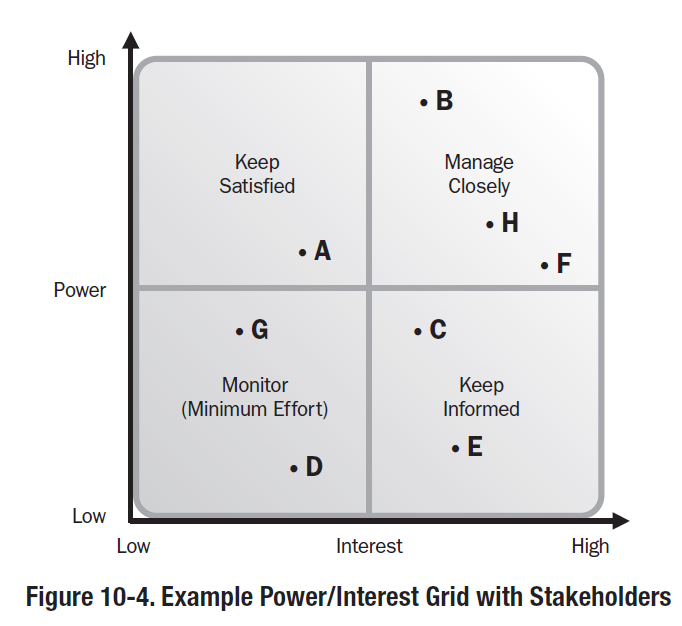 12
Registro de interesados
Identificación
Evaluación
requerimientos y expectativas
fase en que es relevante
Clasificación 
interno/externo, 
apoya/neutral/resiste
13
Estrategia de atención a interesados
Interesados
Nivel deseado de participación (objetivo)
Agrupaciones con que simpatiza o antagoniza
Evaluación del impacto potencial
Estrategias para ganar su apoyo o reducir su resistencia
14
Ejercicio en equipo:
Toma papel y lápiz ...
Identifica, evalua y clasifica a cinco interesados en tu proyecto.
15
Comunicación
10.1 Identificar a los interesados
10.2 Planear la comunicación
10.3 Distribuir información
10.4 Administrar las expectativas de los interesados
10.5 Reportar el desempeño
16
Planear la comunicación
17
Planear la comunicación
Proceso para determinar las necesidades de información de los interesados.
¿Quién necesita qué información?
¿Cuándo necesita la información?
¿Cómo se le va a entregar?
¿Quién la va a entregar?
Asignar los recursos suficientes para garantizar
Oportunidad, pertinencia y confidencialidad
18
Planear la comunicación
Activos de administración de proyectos actualizados
Propuestas de cambio procesadas
Plan del proyecto actualizado
Documentos del proyecto actualizados
19
Comunicación
10.1 Identificar a los interesados
10.2 Planear la comunicación
10.3 Distribuir información
10.4 Administrar las expectativas de los interesados
10.5 Reportar el desempeño
20
Distribuir información
21
Distribuir información
Proceso para hacer que la información relevante esté disponible para los interesados conforme al  plan.
Se ejecuta durante todo el proyecto
22
Distribuir información
Utiliza técnicas como:
Modelos de emisión y recepción
Selección de medios
Estilo
Técnicas de conducción de reuniones
Técnicas de presentación
Técnicas de facilitación de procesos
23
Distribuir información
Activos de administración de proyectos actualizados
Notificaciones a los interesados
Reportes del proyecto
Presentaciones del proyecto
Registros del proyecto
Retroalimentación de interesados
Lecciones aprendidas
24
Comunicación
10.1 Identificar a los interesados
10.2 Planear la comunicación
10.3 Distribuir información
10.4 Administrar las expectativas de los interesados
10.5 Reportar el desempeño
25
Administrar las expectativas
26
Administrar las expectativas
Proceso de comunicación y trabajo con los interesados para atender a sus necesidades y resolver asuntos cuando se presenten.
Incluye comunicación para influir en las expectativas de los interesados.
Negociación para influir en las expectativas
Explicación y atención temprana de inquietudes
Aclaraciones y resolución de problemas, incluyendo propuestas de cambio
27
Administrar las expectativas
Activos de administración de proyectos actualizados
Propuestas de cambio
Plan del proyecto actualizado
Documentos del proyecto actualizados
Estrategia de atención a interesados
Registro de interesados
Bitácora de asuntos identificados/resueltos
28
Ejercicio en equipo:
Toma papel y lápiz ...
De los 5 cinco interesados identificados en tu proyecto.
Selecciona los dos más relevantes y prepara una estrategia de comunicación.
29
Comunicación
10.1 Identificar a los interesados
10.2 Planear la comunicación
10.3 Distribuir información
10.4 Administrar las expectativas de los interesados
10.5 Reportar el desempeño
30
Reportar el desempeño
31
Reportar el desempeño
Proceso para distribuir la información acerca del desempeño del proyecto.
Reportes de estado
Mediciones de avance
Estimaciones 
Revisión de estimaciones del plan contra datos reales
32
Reportar el desempeño
Análisis de desempeño (pasado)
Estado actual de riesgos y asuntos
Trabajo terminado en el periodo
Trabajo planeado para el siguiente periodo
Resumen de cambios aprobados
Otros asuntos que merecen ser analizados
Estimaciones de costo y calendario para terminar el proyecto
33
Ejercicio en equipo:
Toma papel y lápiz ...
Incluye en cada presentación de avance tu reporte de desempeño del proyecto.
Tiempo límite para la presentación 10 minutos.
34